Bezpieczny Internet
Zespół Szkół nr 1
 im. Stanisława Staszica
 w Nowogardzie
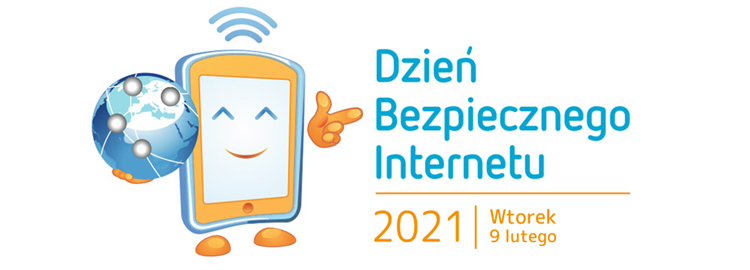 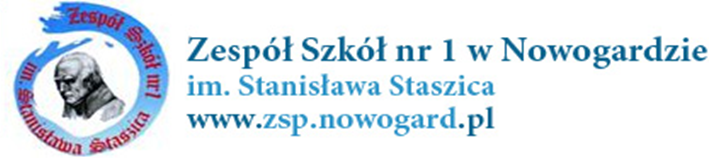 Główne zagrożenia w Internecie
Kontakt ze szkodliwymi treściami
Kontakty z nieznajomymi
Cyberprzemoc
Zagrożenia prywatności
Nadużywanie Internetu
Zasady bezpieczeństwa w Internecie
Nie ufaj osobie poznanej przez Internet. Nigdy nie możesz być pewien, kim ona naprawdę jest. Mówi, że ma 17 lat, ale może mieć 40!
Gdy coś Cię przestraszy lub zaniepokoi, wyłącz monitor i powiedz o tym dorosłemu. Powiedz też, jeśli szukając informacji, trafiłeś na stronę, która namawia do nienawiści lub do czegoś dziwnego.
Nie zdradzaj nikomu swojego imienia ani adresu! Nie mów też, ile masz lat i do jakiej szkoły chodzisz. Nie podawaj numeru telefonu.
Wymyśl sobie jakiś fajny nick, czyli internetowy pseudonim. Nie podawaj w nim daty urodzenia, ani wieku. Wykorzystaj imię bohatera ulubionego filmu lub słowo z piosenki. Użyj swojej fantazji. Na pewno wymyślisz coś ciekawego!
Pomyśl kilka razy, zanim wyślesz wiadomość, e-mail czy sms-a. Kiedy klikniesz „wyślij”, nie można już tego cofnąć.
Zasady bezpieczeństwa w Internecie cd.
Nie dokuczaj innym. Pamiętaj, że w Internecie obowiązuje zasada nieużywania brzydkich słów. Traktuj innych tak, jak byś chciał, żeby Ciebie traktowano.
Długie korzystanie z komputera szkodzi zdrowiu i może być przyczyną wielu innych problemów, np. w szkole. Nie zapominaj o sporcie i innych rozrywkach, nie związanych z komputerami i Internetem.
Dbaj o swoje hasło jak o największą tajemnicę. Wymyśl takie, które będzie trudne do odgadnięcia. Niech to nie będzie Twoje imię ani imię najlepszej przyjaciółki.
Dbaj o bezpieczeństwo swoich przyjaciół. Nie podawaj nikomu ich danych, nie publikuj zdjęć bez ich zgody. Nie wiesz, jaki ktoś zrobi z nich użytek, a kiedy je wysyłasz lub umieszczasz w Internecie, nie masz już nad nimi kontroli.
Zabezpiecz komputer. Używaj dobrego programu antywirusowego, dbaj, by baza wirusów była aktualna. Nie otwieraj e-maili od nieznajomych, nie klikaj na linki podesłane przez obcą osobę – mogą Ci zawirusować komputer!
Szanuj prawo własności w Sieci. Zawsze podawaj źródło pochodzenia materiałów znalezionych w Internecie.
Pamiętaj o robieniu przerw z dala od komputera! 
Zbyt długie korzystanie z Internetu szkodzi naszemu zdrowiu.
Podczas posiłku odłóż smartfona i inne urządzenia.
Zanim otworzysz link, sprawdź skąd pochodzi.
Sam nie rozwiązuj problemów, które spotkały Cię w Internecie.
Pamiętaj, istnieją różne możliwości spędzania wolnego czasu, nie tylko w Internecie.
Internet to kopalnia wiedzy, korzystaj z niego    z umiarem. 
Zastanów się co prezentujesz publicznie.
Razem w sieci – dobre rady dla każdego
Nie publikuj niczego, co mogłoby Ci później zaszkodzić.
Jak coś robisz, to na 100% nie rozpraszaj się na kilku urządzeniach cyfrowych. 
Twoje hasła – tylko Twoje!
Każdorazowo blokuj ekran, gdy używasz komputera, smartfona lub tabletu poza domem.
Tworząc konta w sieci pamiętaj, aby do każdego z nich stworzyć osobne hasło.
Urządzenia dla Ciebie – nie Ty dla urządzeń!
Zimne światło bardziej męczy oczy.
Pamiętaj, nie patrz w ekran tuż przed snem!
Razem w sieci – dobre rady dla każdego cd.
Stosuj mądre hasła
Ustaw prywatność profilu
Chroń ważne dane
Nie wierz wszystkiemu, co znajdziesz w Internecie
Wyłącz śledzenie
Pięć kroków do prywatności
Pomyśl…		…aby surfować bezpiecznie
Zanim dasz się namierzyć

Zanim dołączysz

Zanim zaufasz

Zanim się umówisz

Żeby nie dać się skrzywdzić

Żeby nie krzywdzić

Żeby pomóc innemu
Tel. 116 111 dla młodzieży i dzieciTel. 800 100 100 dla rodziców i nauczycielidyzurnet@dyzurnet.plwww.saferinternet.plwww.akademia.nask.plkontakt@saferinternet.plakademia@nask.pl
Ważne numery telefonów i kontakty
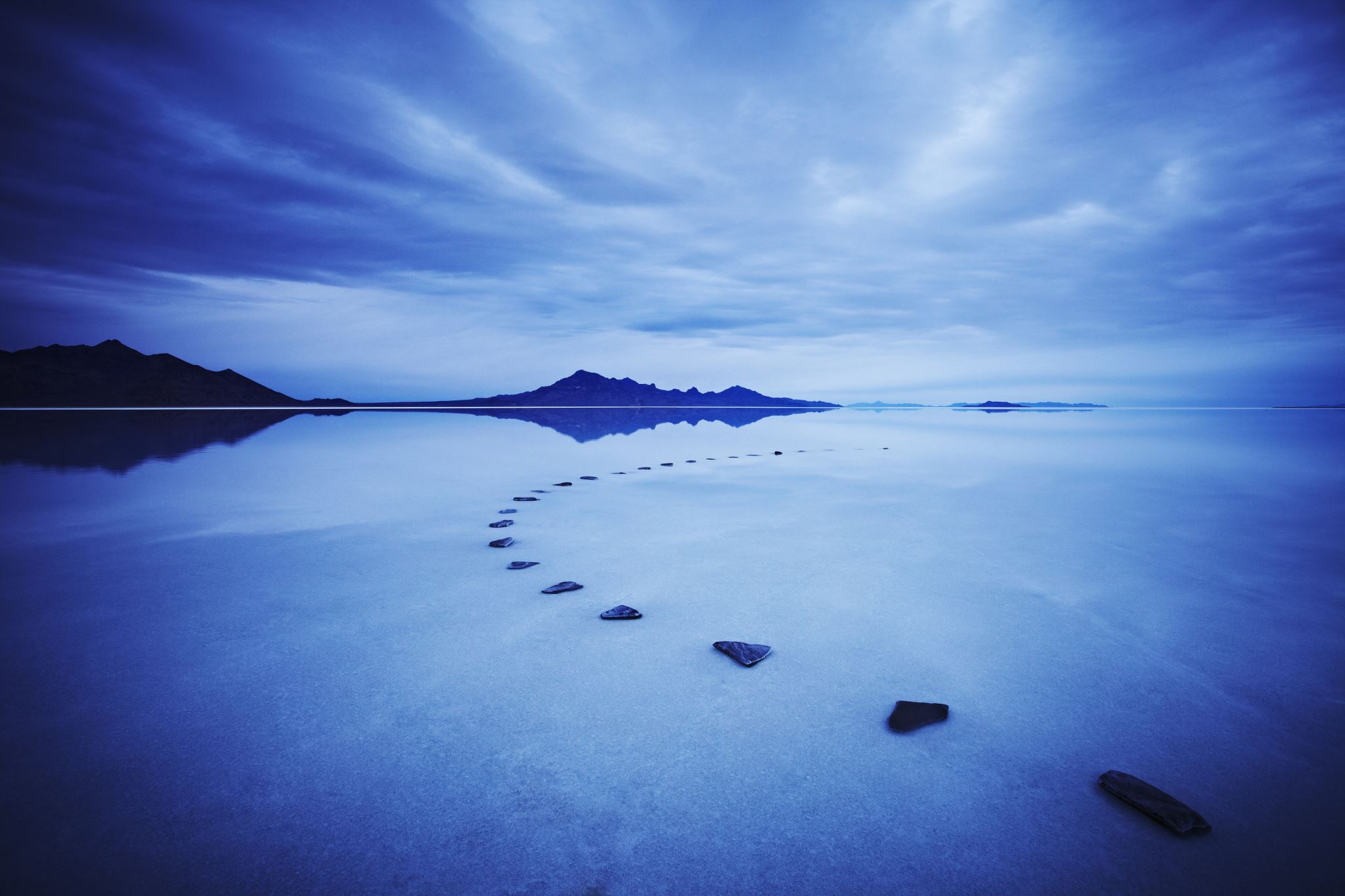 Dziękujemy za uwagę!
Źródła:
https://sites.google.com/site/bezpieczniewwirtualnymswiecie/zasady

https://www.saferinternet.pl/dbi/o-dbi.html 








Autorzy: Magdalena Żywicka, Adam Żywicki przy współpracy z: Karolina Tylmanowska, Agnieszka Maknia Nauczyciele w ZS nr 1 im. Stanisława Staszica w Nowogardzie